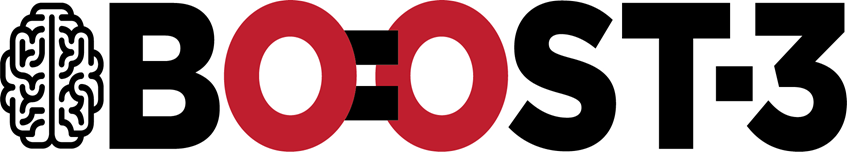 Brain Oxygen Optimization in Severe TBI Phase 3Protocol Refresher

Lori Shutter, MDUniversity of Pittsburgh / UPMC
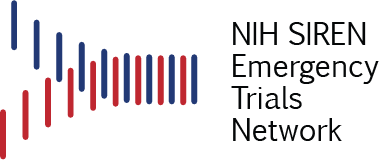 Intracranial Monitors
ICP and PbtO2 monitors will be placed at the same time per local placement practices. 
The monitors should be placed as soon as possible after injury, and should be placed within 12 hours after injury and within 6 hours of arrival at the enrolling hospital. 
A single head CT will be obtained within 24 hours, per local standard of care, and after placement of the monitors to confirm location / assess for placement associated adverse events.  CT images will be de-identified and collected centrally for future analysis.
Calibration of device will be checked according to manufacturer’s instructions
Procedures To Check Reliability of PbtO2 Measurements
Prior to Insertion
Each participant will have an FiO2 challenge within 2 hours after catheter placement
Recorded measurements will be initiated 60 minutes after placement of monitor
Treatment staff will be blinded to results in control arm
FIO2 Challenge
FiO2 Challenge will be repeated daily until probe is removed. 
Study staff may request a challenge at any time if they suspect the PbtO2 probe is not working.
Repeated Challenges
[Speaker Notes: Function and reliability of the PbtO2 probe will be assessed as described on this slide.  In the event of a non-functioning or mal-positioned PbtO2 probe or expansion of a contusion that results in the inability to obtain PbtO2 values, a new PbtO2 probe should be placed in the ICP+PbtO2 intervention group within 2 hours if at all possible. This is not necessary in the ICP alone (control) group.
Prior to insertion, calibration of the device will be checked according to the manufacturer’s instructions.
Each participant will have a FiO2 challenge done within 2 hours after placement of the catheter, and then daily thereafter until the probe is removed. Treatment staff will be blinded to the results of the FiO2 challenge in the control arm. The expected response to a FiO2 challenge would be a PbtO2 increase of at least 5 mm Hg. If the initial challenge does not demonstrate the expected response, a repeat challenge should be done within 1 hour.
If the second FiO2 challenge again fails to show the appropriate response of a PbtO2 increase of at least 5 mm Hg, further management will be determined by patient group.
In the ICP+PbtO2 (intervention) group, a head CT should be obtained to assess for PbtO2 probe malpositioning, contusion expansion, or other potential causes for inaccurate PbtO2 measurements. In the event of a non-functioning or mal-positioned PbtO2 probe or expansion of a contusion that results in the inability to obtain PbtO2 values, a new PbtO2 probe should be placed within 2 hours if at all possible.
In the ICP only (control) group, the study team will document that the PbtO2 probe is unreliable. The PbtO2 probe will not be replaced but it should be checked daily by the study team in the event that it begins to record data again. It should remain in place until removal criteria have been met (see below). 
The study staff may request a FiO2 challenge at any time if they suspect the PbtO2 probe is not working. The results of any challenges in the ICP only (control) group should not be shared with the clinical team in order to maintain blinding.
In addition, for participants in the ICP+PbtO2 (intervention) group, the clinical team may perform a FiO2 challenge at any time they feel it is indicated based on the clinical situation and local protocol. The clinical team will not be blinded to the results of these challenges. 
The information from any FiO2 challenge performed should be captured in the daily CRF.
The study or clinical team may also perform MAP or CO2 challenges based on local protocols. The results of any challenges in the ICP only (control) group should not be shared with the clinical team in order to maintain blinding. Information from MAP or CO2 challenges should be maintained per local protocols and recorded on the CRF.]
FiO2, MAP, and CO2 Challenges
FiO2 challenge: assesses probe reliability & provides information on both cerebral and systemic physiology. 
Guides ventilator settings, provides insight on lung physiology

MAP challenge: helps assess cerebral autoregulation. 
Guides both MAP and CPP goals 

CO2 challenge: can assess cerebral CO2 vasoreactivity to guide ventilator adjustments, may provide input regarding potential hyperemia. 
Can use either hyperventilation or hypoventilation based on the clinical situation
[Speaker Notes: Any challenge can be done at any time by the study team to guide care. If any PI wants more information on this topic – contact me and I will provide slides and more discussion.
PEEP, TV, systemic issues]
Checking Reliability of PbtO2 Data: FiO2 Challenge
Only the research team will be able to see the results of the challenge in the blinded ICP-only group.

How to perform the challenge
Increase FiO2 to 100% for 20 minutes or until PbtO2 increases by 5 mm Hg, whichever occurs first. 
If the PbtO2 increases, you have confirmed accuracy of the PbtO2 readings.
If the FiO2 challenge fails, repeat the challenge in about 1 hour.
If the challenge fails again, further management will be determined by patient group.
Document time and results of the challenge
Trouble shooting a failed FiO2 Challenge (Intervention Arm)
Check peripheral O2 Sat – did it respond to the challenge? 
May need an ABG to fully assess - if peripheral O2 sat was 100% at start you have no room to show improvement, so the ABG can give you more specific data. 
Head CT to look at position and assess for air or blood near tip
Check Hgb and Lactate – is the patient under resuscitated? Do they need more volume in the form of PRBCs?
Is the patient hemodynamically stable? What is CPP and MAP? Do they need a higher BP for better perfusion?
If all of these things are ok, then entertain the thought that the probe is not functioning and consider replacing it vs more time to stabilize.
Checking Reliability of PbtO2 Data: FiO2 Challenge
In the treatment group, if there is a non-functioning or mal-positioned probe, or contusion expansion that results in inability to obtain PbtO2 values, a new PbtO2 probe should be placed within 2 hours if possible.

In the ICP only group, the study team will document that the PbtO2 probe is unreliable. 
The medical staff and PI will not be notified that the probe is not functioning.
The PbtO2 probe will not be replaced but it should be checked daily by the study team in the event that it begins to record data again.  It should remain in place until the removal criteria has been met.
Removal or Replacement of Probes
In general, ICP and PbtO2 probes will be removed by Day 5 
Continued monitoring is allowed if clinically indicated.
Replacement of a PbtO2 probe will only be considered in the ICP + PbtO2 group.
Probes may be removed before 5 days in the following situations:
The participant awakens from coma (motor GCS score = 6).
There is a medical indication for removal (ie, infection; associated bleeding).
No abnormalities of ICP for 72 hours after injury in the ICP only arm
No abnormalities of ICP or PbtO2 are noted for 72 hours after injury in the ICP + PbtO2 arm
Withdrawal of care
If a probe is removed, the reason will be documented in the CRF
An ‘intent to treat analysis’ will be used.
[Speaker Notes: Removal or replacement of probes will be completed at the discretion of the attending physician at each site. 
The reason for removal or replacement will be documented in the daily CRF.]
Clinical Standardization Guidelines
Physiologic parameter goals are in line with recommendations by the Brain Trauma Foundation and the American College of Surgeons
Clinical management of these parameters should be based on local protocols and tracked on the daily CRFs

PaO2, PaCO2, and pH levels will be monitored at least daily
This information will be collected immediately after any FiO2 challenge and whenever an ABG is drawn for clinical management
Hemodynamic Issues
Arterial Blood Pressure monitoring for CPP purposes will be standardized to the level of the heart
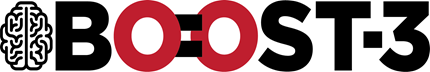 Clinical Standardization Targets
If values are outside of these ranges and the clinical team chooses not to treat, then the treating physician must document rationale for leaving value outside of range.
Clinical Standardization Guidelines: Seizure Prevention / Management
Use of prophylactic anti-seizure medications (AEDs) is optional
If prophylactic AEDs are initiated, they should be used for 7 days only unless there is evidence of seizure development. 
Phenytoin, levetiracetam, or other AEDs may be used for prophylaxis based on local protocol
If phenytoin is chosen, a loading dose of 20 mg/kg should be given followed by a maintenance dose of 3 - 5 mg/kg/day in divided doses
AED levels should be monitored per site protocol
Clinical or subclinical seizures (as identified by EEG) should be managed according to site protocol. 
An AE form should be submitted to reflect onset, duration, and treatment of any seizure
Withdrawal of Care / Brain Death
The intent of the study is to optimize therapy for 5 days after randomization. Withdrawal of care during the first 5 days may be considered in dire circumstances or if requested by the patient’s family.
The site PI will call the study hotline to update the study leadership team about withdrawal of care for a subject. 
Withdrawal of care will be documented on the End of Study form, and at the bedside on the Moberg monitoring device. 
Should the patient progress to brain death, determination is per local protocol. Participation in the clinical trial will not preclude a patient from consideration as an organ donor.
Management of elevated ICP and/or low PbtO2
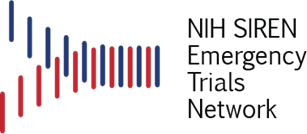 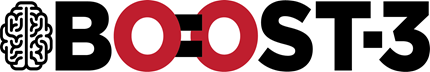 Scenario Based Patient Management
Elevations in ICP > 22 mm Hg, or a decline in PbtO2 < 20 mm Hg, which are sustained for more than 5 minutes will trigger an intervention. 

Treatments must be initiated within 15 minutes of the start of the episode, as detected by the continuous ICP and PbtO2 recordings.  

Participants may start in one type of episode and move to another.
Therapy will depend on which type of episode they are in at any given time. 
For ICP only group, only Type A and Type B episodes are relevant. 
For ICP + PbtO2 group, any of the 4 scenarios (Type A, B, C, or D).
Scenario Based Patient Management
Therapeutic strategies are divided into tiers and organized in a hierarchical fashion
Aggressiveness of interventions increase as you move through the tiers
Goal: minimize treatment variability across sites while respecting local protocols and expertise
Treatment interventions within any one tier can be attempted in any order or combination. 
At least one treatment in Tier 1 must be tried before moving on to Tier 2. 
It is not necessary to use all treatments in the tier, but it is expected that at least one intervention from each tier will be used before proceeding to the next tier.
Tier 3 treatments are optional.
Scenario Based Patient Management
The initial choice of a treatment option from any tier should be determined based on what may be the most effective for the current clinical situation, participant characteristics and local protocols. 
Any intervention chosen should be aimed at addressing the underlying pathophysiology that is contributing to each individual episode. 

For any treatment chosen, a rapid response to that treatment is expected. 
Should a treatment not be effective in a timely fashion, additional interventions within the same tier may be attempted, or a decision may be made to quickly move to the next tier.
Scenario Based Patient Management
While there is no maximum number of treatment options that can be attempted from any one tier, no more than 60 minutes should be spent trying interventions within any single tier prior to moving on to the next tier. 
The bedside treatment team has the option to progress to higher tiers as rapidly as they feel is clinically indicated.
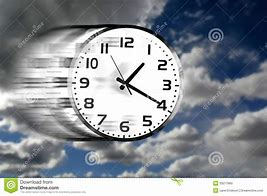 Episode is considered over once normal values have been present for 30 minutes
Adjust head of bed to lower ICP
Initiate or titrate anti-seizure medications; consider EEG
Scenario B: ICP>22; PbtO2>20
Adjust analgesia OR sedation:  Titrate to effect.
Tier 1 Interventions:
Treatment must begin within 15 minutes of ICP abnormality that is sustained for 5 minutes
CSF drainage if EVD is available; titrate to effect.
Adjust ventilator for target PaCO2 35-40mmHg, and target pH 7.35—7.45
Ensure temperature is < 38oC; treat hyperthermia
Hyperosmolar therapy: Low dose Mannitol (0.25 – 0.5 g/kg) or Hypertonic Saline
[Speaker Notes: Notes re: CSF drainage
--Either continuous or intermittent CSF drainage is allowed per site protocol

Notes re Hyperosmolar therapy
--Low dose mannitol—titrate to ICP control and maintain Sosm < 320 mOsm or Ogap <20
--Hypertonic saline—concentration based on local protocol; titrate to ICP control; maintain serum Na < 160mEq/L 

Notes re: seizures
Seizure activity may be cause of ICP elevation; if not already on AEDs, consider adding AED prophylactically for 1 week only; if on an AED, check level if appropriate to titrate dose and consider an EEG.]
Scenario B: ICP>22; PbtO2>20
Hyperosmolar Therapy Notes
Mannitol: may also use more frequent lower dose mannitol (0.25—0.5 g/kg); keep serum osm < 320 mOsm
HTS: may repeat, keep serum Na levels <160 mEq/L.
Hyperosmolar Therapy
High dose mannitol (1.0—1.5 g/kg)
Hypertonic Saline bolus (30 ml of 23.4%).
Neuromuscular Blockade with short acting agents
Adjust temperature to 35—36oC using active cooling measures
Tier 2 Interventions: Treatment must begin within 60 minutes if ICP is still >22
Treat surgically remediable lesions according to guidelines
Hyperventilation to PCO2 goal 33—38 mmHg and target 7.35—7.45
[Speaker Notes: Providers may move to Tier 2 interventions at any point if ICP is > 22mmHg and at least one intervention from Tier 1 has been used.  These interventions are listed in no particular order and should be chosen based on individual patient characteristics and local protocols.

Notes re: neuromuscular blockade
--initial bolus should be used to determine effectiveness; if the bolus dose is effective, a continuous infusion may be used.  
--NMB should be rapidly weaned upon clinical stablization]
Scenario B: ICP>22; PbtO2>20
Scenario C: ICP<22	PbtO2<20
Adjust head of the bed to improve brain oxygen level
Initiate or titrate anti-seizure medications
Ensure Temperature < 38oC; Treat fever
Adjust ventilator rate to a PaCO2 38-42 mmHg while maintaining target pH 7.35—7.45
Optimize CPP up to 70 mm Hg with fluid bolus or vasopressors
Tier 1 Interventions: Treatment must begin within 15 minutes of PbtO2 abnormality that is sustained for 5 minutes
PaO2 adjustments: (obtain ABG before treating with PaO2 adjustments)
Optimize hemodynamics
Increase FiO2 up to 60%.
Diuresis - avoid hypervolemia, consider furosemide or diuretic
Resuscitation - address hypovolemia to achieve euvolemia with volume per local protocol
Pulmonary toilet including suctioning of secretions
Adjust PEEP by a max of 5 cm H20 over baseline; monitor ICP response
[Speaker Notes: •Notes: May assess autoregulation per local protocol to optimize MAP/CPP. 
•Note that increasing PaO2 above 150 mmHg might imply overtreatment by PaO2 and prevents detection of another potential cause of low PbtO2 (eg, low CPP)
◦Pulmonary toilet: Bronchoscopy is not included in this tier as an option.
•Notes: In general, any single adjustment in the ventilatory rate to adjust PaCO2 must be in small increments (maximum of 5). Further lowering of PaCO2 should not be done if pH > 7.45, and PaCO2 should not be increased if pH is < 7.35.
Notes: Seizure activity may be a cause of decreased PbtO2. If not already on AEDs, consider adding an AED prophylactically for 1 week only. If on an AED, check level if appropriate to titrate dose and consider an EEG.]
Scenario C: ICP<22	PbtO2<20
PaO2 adjustment: (obtain ABG )
Increase FIO2 up to 100%
Adjust PEEP in increments of 3—5 cm H2O; monitor ICP response 
Perform bronchoscopy
Adjust ventilator rate: target PaCO2 of 40—45mmHg while maintaining pH 7.35—7.45
Neuromuscular blockade with short acting agents
Tier 2 Interventions: Treatment must begin within 60 minutes if PbtO2 is still < 20
Transfuse PRBC; document post-transfusion Hgb and PaO2 on CRF
Increase CPP above 70 mm Hg with fluids or vasopressors.
Decrease ICP to <15mmHg
Increase sedation
CSF drainage
[Speaker Notes: Providers may move to Tier 2 interventions at any point if PbtO2 is less than 20mmHg and at least one intervention from Tier 1 has been used. These are listed in no particular order and should be chosen based on individual characteristics and local protocols. 

Notes re: PaO2 adjustments
-increasing PaO2 above 150mmHg might imply overtreatment by PaO2 and prevents detection of another potential true cause of low PbtO2, such as low CPP. 
--when increasing FiO2: this option should only be used when PaO2 is < 200 mmHg if PbtO2 is persistently less than 20 mmHg and other variables contributing to low PbtO2 have been addressed and controlled.  If this step is taken, it is important for FiO2 to be weaned as rapidly as possible once the patient has stabilized (decrease FiO2 by 5% every 30 minutes as long as PbtO2 remains above 20mmHg)

Notes re: CCP increase
--there is a potential for harm related to augmentation of CPP above 70mmHg with vasopressors

Notes re: NMB
--an initial bolus should be used to determine effectiveness; if the bolus dose is effective, a continuous infusion may be used; NMB should be rapidly weaned upon clinical stablization]
Scenario C: ICP<22; PbtO2<20
[Speaker Notes: •Adjust ventilatory rate to increase PaCO2 to > 45 mm Hg while maintaining a target pH of 7.30 – 7.45.
◦Notes: In general, any single adjustment in the ventilatory rate to adjust PaCO2 must be in small increments (maximum of 5). PaCO2 should not be increased is pH is < 7.30.

◦Notes: A PbtO2 probe located in an area already maximally vasodilated might measure a drop of flow (low PbtO2) if other areas of the brain vasodilate (potentially because of hypoventilation), creating a “steal” by diverting flow from the area measured. Treatment requires vasoconstricting the normal brain to redirect the flow towards the area measured using hyperventilation. Use the hyperventilation CO2 challenge to test this hypothesis.]
Adjust head of the bed to lower ICP
Ensure Temperature < 38°C Treat fever
Scenario D: ICP>22, PbtO2<20Treatment for this group is primarily aimed at lowering ICP with a secondary focus on raising PbtO2
Hyperosmolar therapy: Low dose Mannitol (0.25 – 0.5 g/kg) or Hypertonic Saline
Adjust analgesia OR sedation; titrate to effect
Tier 1 Interventions: Treatment must begin within 15 minutes of abnormality that is sustained for 5 minutes
CSF drainage if EVD available
Adjust ventilator rate to a PaCO2 38-42 mmHg while maintaining target pH 7.35—7.45
Optimize CPP up to 70 mm Hg with fluid bolus or pressors
Initiate or titrate anti-seizure medications
PaO2 adjustments: (obtain ABG before treating with PaO2 adjustments)
Optimize hemodynamics using either:
Resuscitation
Diuresis
Increase FiO2 up to 60%.
Pulmonary toilet
Adjust PEEP
[Speaker Notes: •Notes: May assess autoregulation per local protocol to optimize MAP/CPP. 
Mannitol - Titrate to ICP control and maintain Sosm < 320 mOsm or Ogap <20.
Hypertonic saline. - Concentration of hypertonic saline should be based on local protocol. Titrate to ICP control. Titrate to effect and maintain sNa < 160 mEq/L.

•PaO2 Adjustments Obtain arterial blood gas to confirm that oxygenation is in desired range before treating with PaO2 adjustments. Note that increasing PaO2 above 150 mmHg might imply overtreatment by PaO2 and prevents detection of another potential the true cause of low PbtO2 (eg, low CPP)
Increase PEEP by a maximum of 5 cm H20 over baseline. Monitor for any ICP response to this change.
Pulmonary toileting including suctioning if secretions are problematic. Bronchoscopy is not included in this tier as an option.

Notes: In general, any single adjustment in the ventilatory rate to adjust PaCO2 must be in small increments (maximum of 5). Further lowering of PaCO2 should not be done if pH > 7.45, and PaCO2 should not be increased if pH is < 7.35.
◦Notes: Hyperventilation to PaCO2 below 35 mm Hg is not recommended for Type D events.


•Initiate or titrate anti-seizure medications (AEDs). 


◦Notes: Seizure activity may be a cause of ICP elevation or decreased PbtO2. If not already on AEDs, consider adding an AED prophylactically for 1 week only. If on an AED, check level if appropriate to titrate dose and consider an EEG.]
Scenario D: ICP>22; PbtO2<20
Hyperosmolar Therapy Notes
Mannitol: may also use more frequent lower dose mannitol (0.25—0.5 g/kg); keep serum osm < 320 mOsm
HTS: may repeat, keep serum Na levels <160 mEq/L.
Hyperosmolar Therapy
High dose mannitol (1.0—1.5 g/kg)
Hypertonic Saline bolus (30 ml of 23.4%).
Neuromuscular blockade with short acting agents
Transfuse PRBC; document post-transfusion Hgb and PaO2 on CRF
Tier 2 treatment must begin within 60 minutes if PbtO2 and ICP remain abnormal
Adjust temperature to 35—36oC using active cooling measures
Increase CPP above 70 mmHg with fluid boluses or vasopressors.
PaO2 adjustment: (obtain ABG )
Increase FIO2 up to 100%
Adjust PEEP in increments of 3—5 cm H2O; monitor ICP response 
Perform bronchoscopy
Treat surgically remediable lesions according to guidelines
[Speaker Notes: Providers must move to Tier 2 interventions if ICP remains above 22 and PbtO2 remains less than 20 within 60 minutes of start of abnormality; they may move to Tier 2 interventions at any point if values remain abnormal and at least one intervention from Tier 1 has been used.  

Notes re: CPP
-there is potential for harm related to CPP augmentation above 70mmHg with vasopressors

Notes re: PaO2 adjustments
-increasing FIO2 to 100% should only be used when PaO2 is > 200 mmHg if brain oxygenation is persistently less than 20 and other variables contributing to low PbtO2 have been addressed and controlled.  If this step is taken, it is important for the FIO2 to be weaned as rapidly as possible once the patient has stablized—decrease FiO2 by 5% every 30 minutes as long as PbtO2 remains above 20mmHg

Notes re: NMB
-an initial bolus should be used to determine effectiveness; if bolus is effective, a continuous infusion may be used; NMB should be rapidly weaned upon clinical stablization]
Scenario D: ICP>22; PbtO2<20
[Speaker Notes: •Notes: A PbtO2 probe located in an area already maximally vasodilated might measure a drop of flow (low PbtO2) if other areas of the brain vasodilate (potentially because of hypoventilation), creating a “steal” by diverting flow from the area measured. Treatment requires vasoconstricting the normal brain to redirect the flow towards the area measured using hyperventilation. Use the hyperventilation challenge to test this hypothesis.]
QUESTIONS?
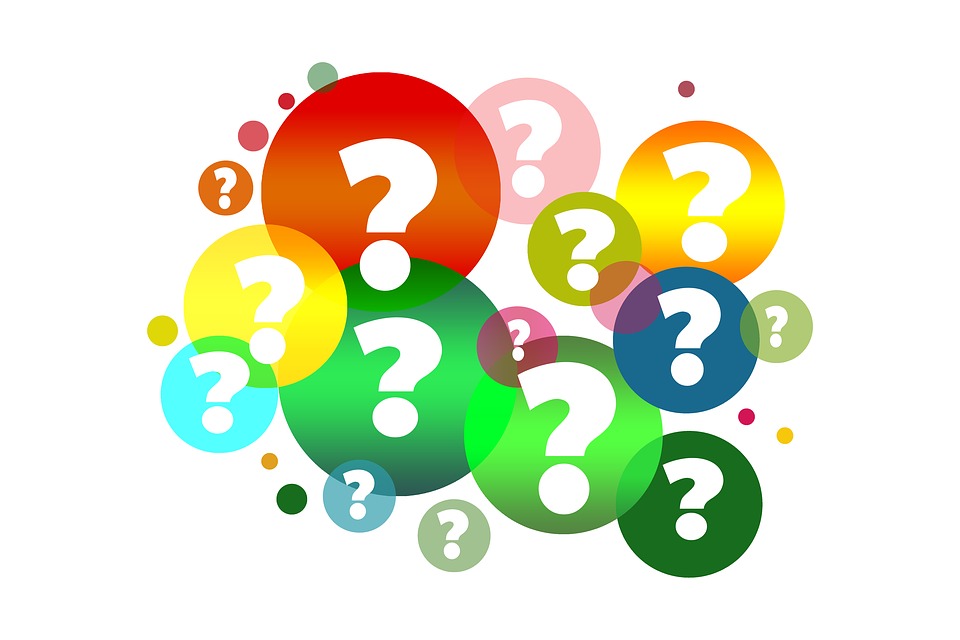